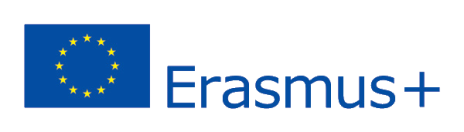 2018-3-HR01-KA205-060151
2. Antreprenoriat -
Plan de afaceri
Antreprenoriat
CE ESTE UN PLAN DE AFACERI?
Planul de afaceri este un document scris, care definește obiectivele, activitățile și resursele necesare și pe care antreprenorii sau managerii din companii îl creează de obicei pentru nevoile de a începe o nouă afacere, extinderea activităților comerciale existente sau obținerea unui împrumut bancar. 
În esență, un plan de afaceri permite determinarea priorităților de afaceri, precum și percepția problemelor interne și utilizarea oportunităților de piață.
PLAN DE AFACERI
DOCUMENT INTERN
DOCUMENT EXTERN
Servesc în primul rând conducerii companiei pentru a analiza situația actuală în care se află compania, pentru a defini pașii care trebuie luați pentru a îmbunătăți situația, precum și pentru a monitoriza implementarea activităților de afaceri planificate.
Servesc băncile sau potențialii investitori pentru a decide dacă își investesc banii în companie sau nu.
Plan de Start-up
TIPURI DE PLANURI DE AFACERI
Plan intern
Plan strategic
Plan operațional
Plan de ceștere
Plan de fezabilitate
PLAN DE AFACERI - CONȚINUT
Conținutul recomandat al planului de afaceri (exemplu de resurse umane: Agenția Croată pentru Întreprinderi Mici, Inovare și Investiții (HAMAG-BICRO):
Informații pentru antreprenori
Punct de start
Subiect de activitate
Locație
Elemente tehnologice și tehnice ale întreprinderii
Justificarea pieței
Elemente financiare ale întreprinderii
Evaluarea finală a proiectului
PLAN DE AFACERI - CONȚINUT
1. INFORMAȚII ANTREPRENORI
1.1. Informatii generale
1.2. Date despre fondatorul companiei Ltd. sau proprietarul afacerii
PLAN DE AFACERI - CONȚINUT
2. PUNCT DE ÎNCEPERE
2.1. Apariția unei idei antreprenoriale
2.2. Viziunea și sarcina unei întreprinderi antreprenoriale
PLAN DE AFACERI - CONȚINUT
3. SUBIECTUL AFACERILOR
3.1. Descrierea afacerii existente
3.2. Descrierea afacerilor și activităților din proiect - programul existent
3.3 Activele și eficiența afacerii
3.4. Poziția pe piața achizițiilor
PLAN DE AFACERI - CONȚINUT
4. LOCALIZARE
4.1. Descrierea locației existente
4.2. Descrierea locației proiectului
4.3. Descrierea protecției și impactului asupra mediului
PLAN DE AFACERI - CONȚINUT
5. ELEMENTE TEHNOLOGICE ȘI TEHNICE ALE ÎNTREPRINDERII
5.1. Descrierea structurii investiționale (tehnică, tehnologică)
5.2. Structura și numărul angajaților existenți
5.3. Structura, numărul și dinamica noilor angajați
PLAN DE AFACERI - CONȚINUT
6. JUSTIFICAREA PIEȚEI
6.1. Piața achizițiilor
6.2. Piata de vanzare
6.3. Estimarea realizării pieței veniturilor
PLAN DE AFACERI - CONȚINUT
7. ELEMENTE FINANCIARE ALE ÎNTREPRINDERII
7.1. Investiții în active fixe
7.2. Investiții de fond de rulment
7.3. Costuri de operare
7.4. Calculul amortizării
7.5. Surse de finanțare
7.6. Proiecția contului de profit și pierdere (venit)
7.7. Indicatori de performanță și flux de numerar
        7.7.1. Fluxul de numerar
        7.7.2. Indicatori de performanta
PLAN DE AFACERI - CONȚINUT
8. EVALUAREA FINALĂ A PROIECTULUI
CUM SE FACE UN PLAN DE AFACERI?
1) Pregătirea pentru dezvoltarea unui plan de afaceri
Pasul 1: Determinarea scopului și conținutului planului de afaceri
Pasul 2: Cercetare de piață și colectare de informații
Pasul 3: Analiza, selecția și organizarea informațiilor colectate
 
2) Scrierea unei versiuni de lucru a planului de afaceri
Pasul 4: Ideea de afaceri (proiect)
Pasul 5: Aspecte de piață ale planului de afaceri
Pasul 6: Aspecte tehnologice ale planului de afaceri
Pasul 7: Aspecte organizatorice ale planului de afaceri
Pasul 8: Aspecte financiare ale planului de afaceri
 
3) Finalizarea planului de afaceri
Pasul 9: Examinați și definiți planul de afaceri
Pasul 10: Scrieți un rezumat al planului de afaceri
Pasul 11: Formatați planul de afaceri